the rib·bon [ˈrɪbən]
24.03.2009
Benjamin Gopp
EMail:		Benjamin.Gopp@humanIT.de
Website:	hiq-software.blogspot.com
Benjamin Gopp
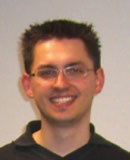 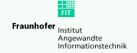 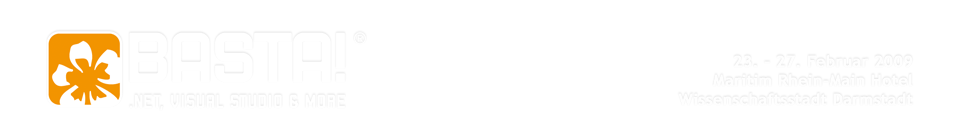 hiq-software.blogspot.com
Benjamin.Gopp@humanIT.de
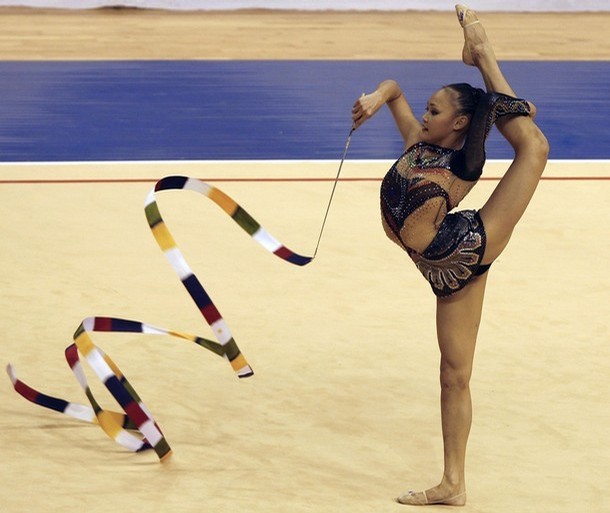 http://cache.daylife.com/imageserve/04fh3tmdMlg4T/610x.jpg
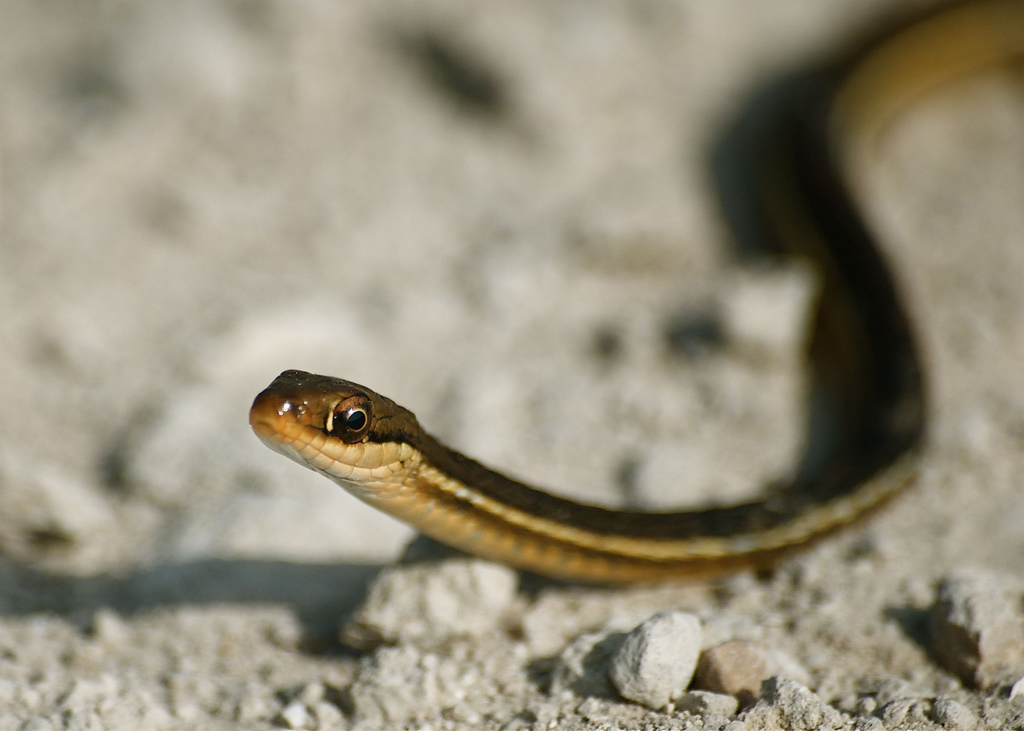 http://www.flickr.com/photos/28122162@N04/3183334409/
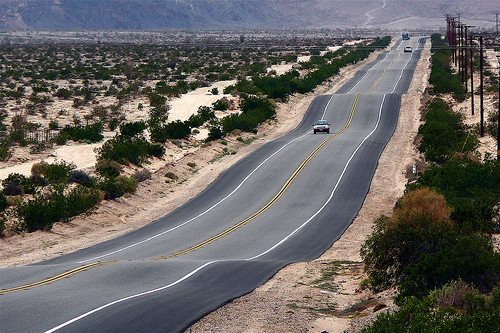 http://www.flickr.com/photos/hotair2112/2121709973/
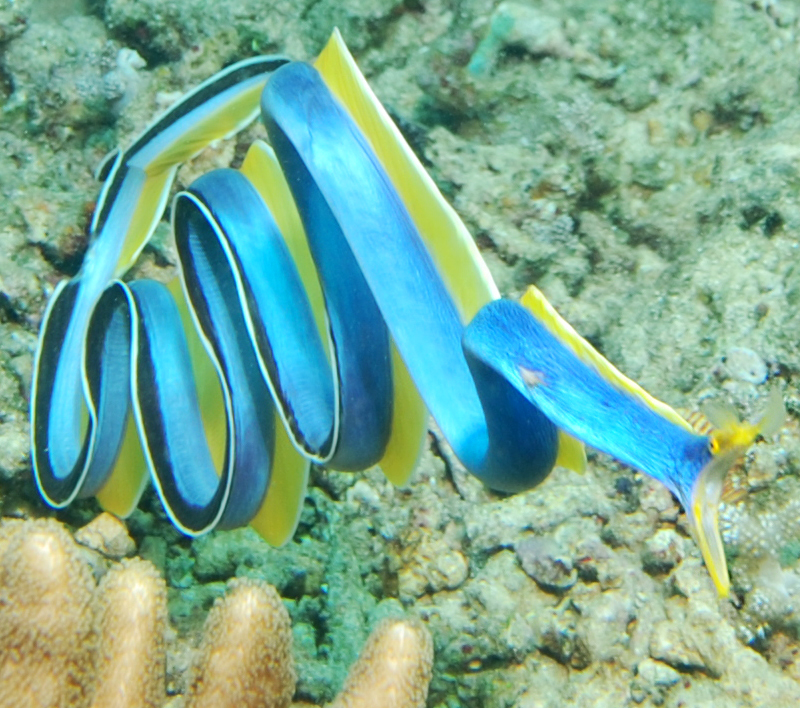 http://www.flickr.com/photos/syngnathidae/1892944119
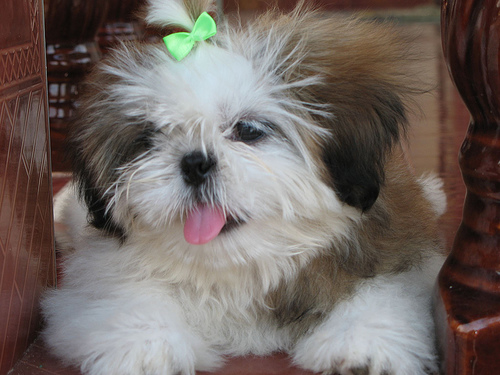 http://farm1.static.flickr.com/45/111725666_6a98094035.jpg
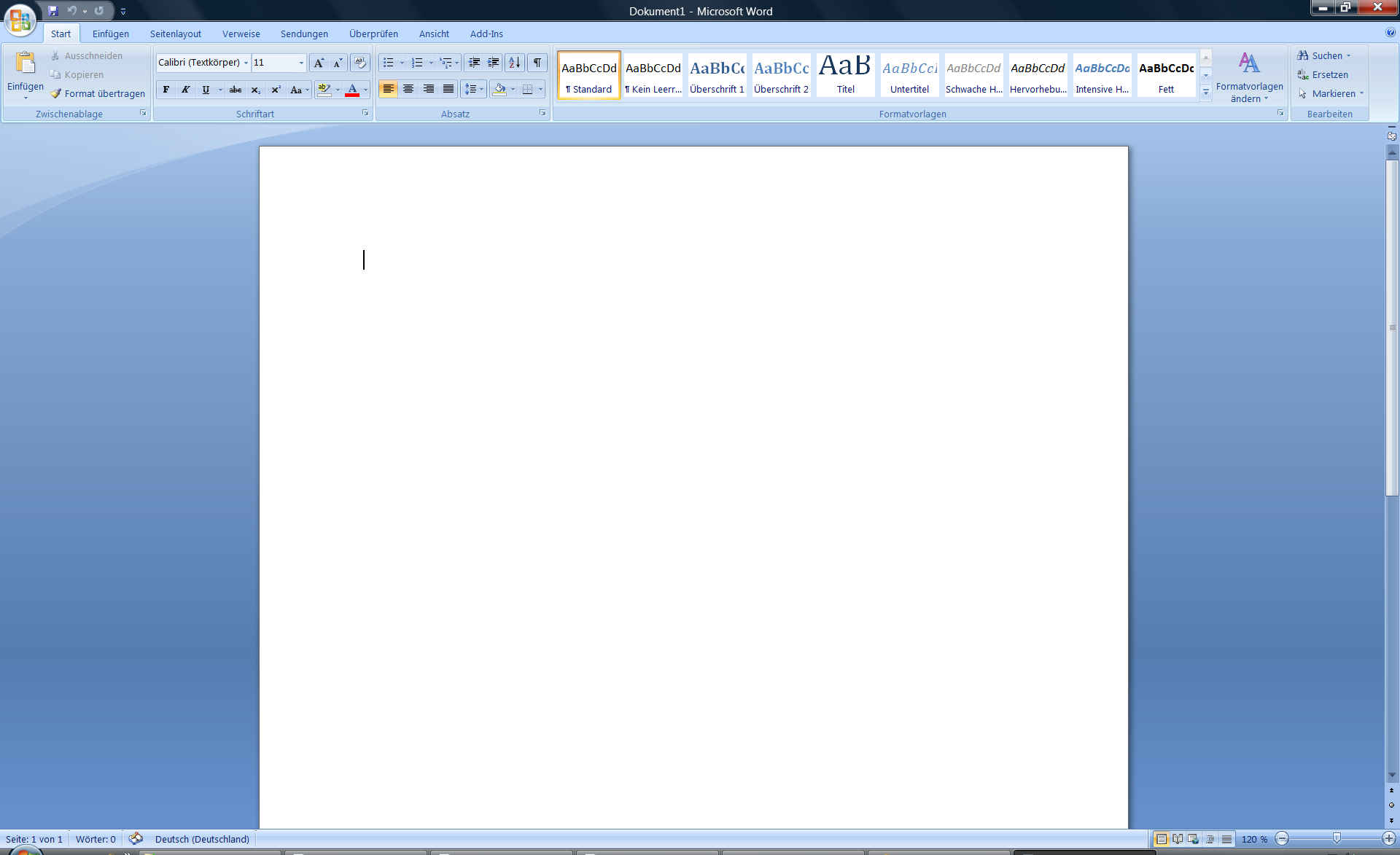 the rib·bon [ˈrɪbən]
Warum?
Warum?
Office ist doch gut genug

User benutzen alle die Selben 5% von Office

Jede benötigte Funktionalität war schon seit Office 95 vorhanden!
Aber…
Neue Features kommen in jedes Release

Features sind schwer zu finden
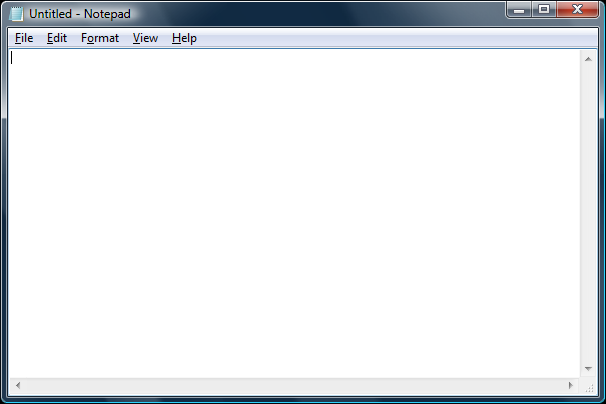 feature complete since V1
[Speaker Notes: Nur 5 Funktionen]
[Speaker Notes: Selbe Menüs wie in Office 2003]
[Speaker Notes: Clippi]
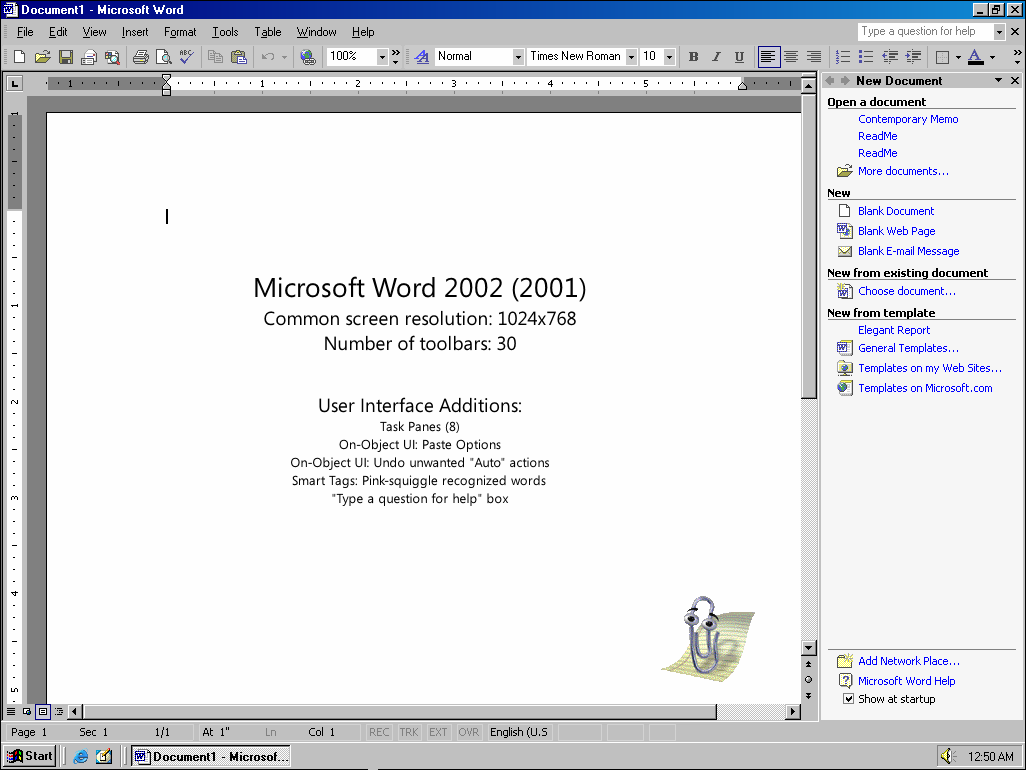 [Speaker Notes: Dev ran out of Ideas. Invented a new Rectangle]
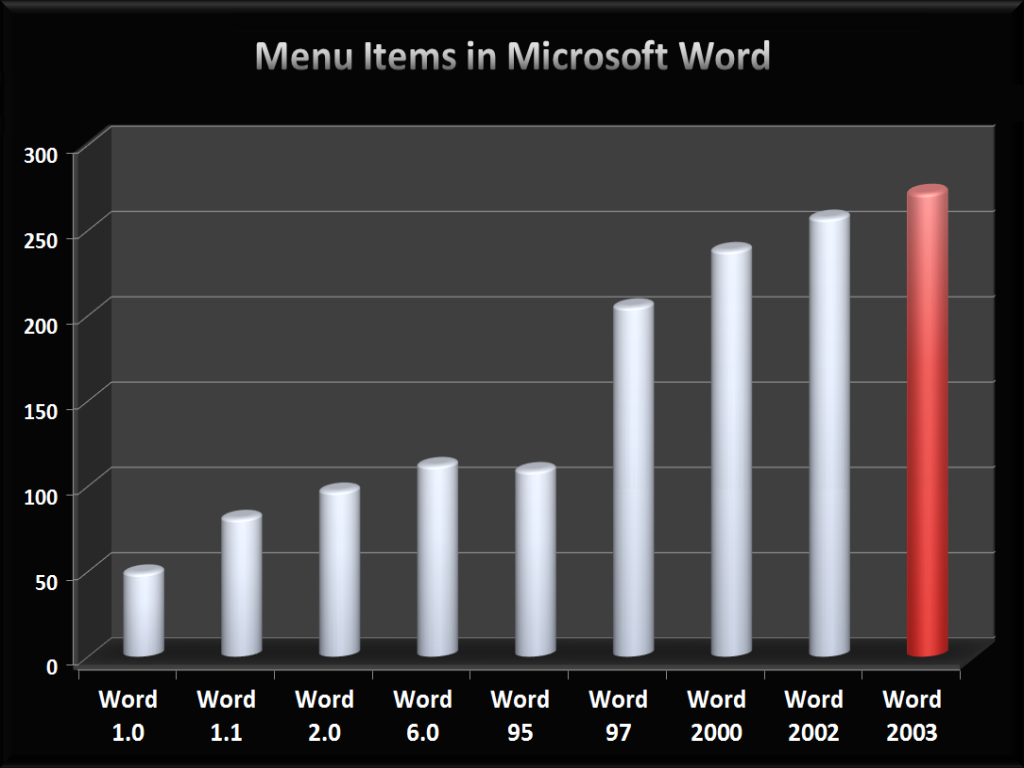 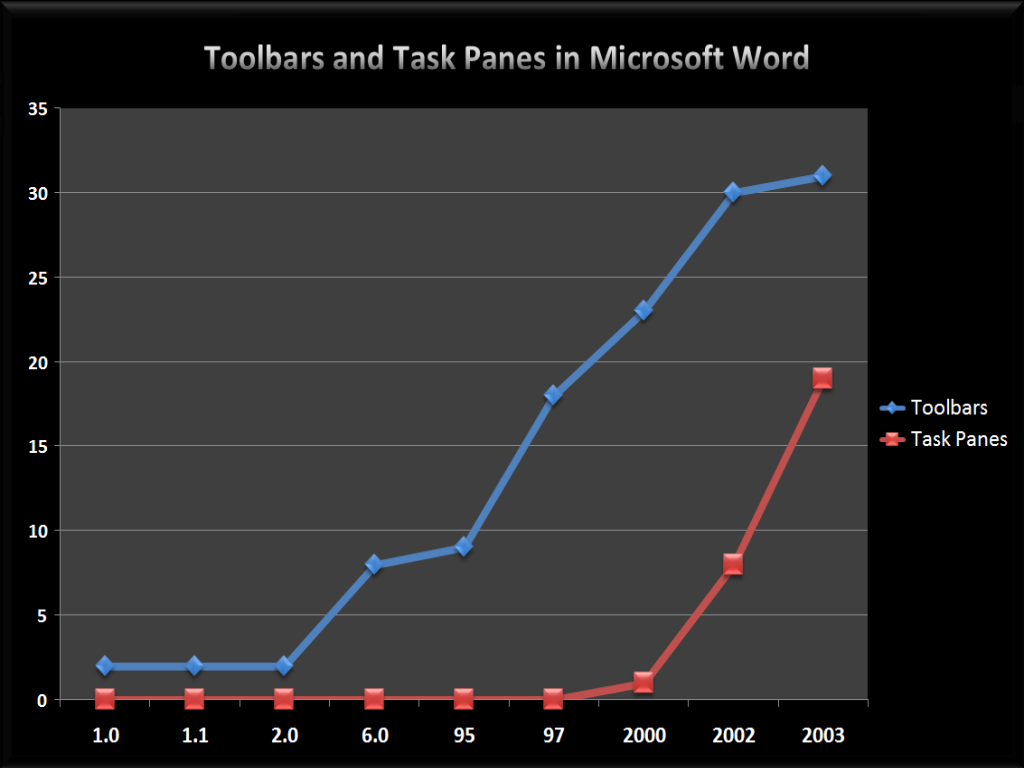 Warum eine neue User Experience?
Menus und Toolbars waren für wenige Programmfunktionen konzipiert
Immer neue Features sprengen den Platz
Funktion sind schwerer zu finden
Die Position der Commands ändert sich ständig
Overcustomized
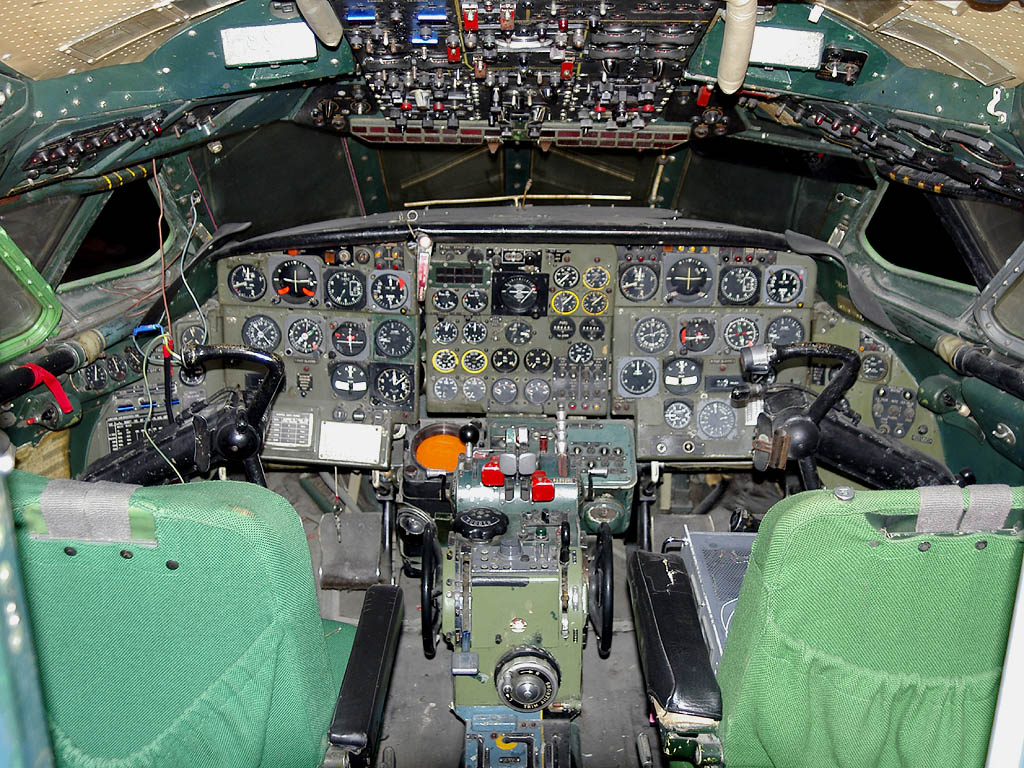 Probleme
“Ich weiß ich habe das schon mal gemacht, weiß aber nicht mehr wie”
“Ich habe das Gefühl unproduktiv zu sein”
“Ich muss zu oft klicken um zum Ergebnis zu kommen”
“Es muss doch einen Weg geben…”
“Ich weiß gar nicht wo ich zu suchen anfangen soll”
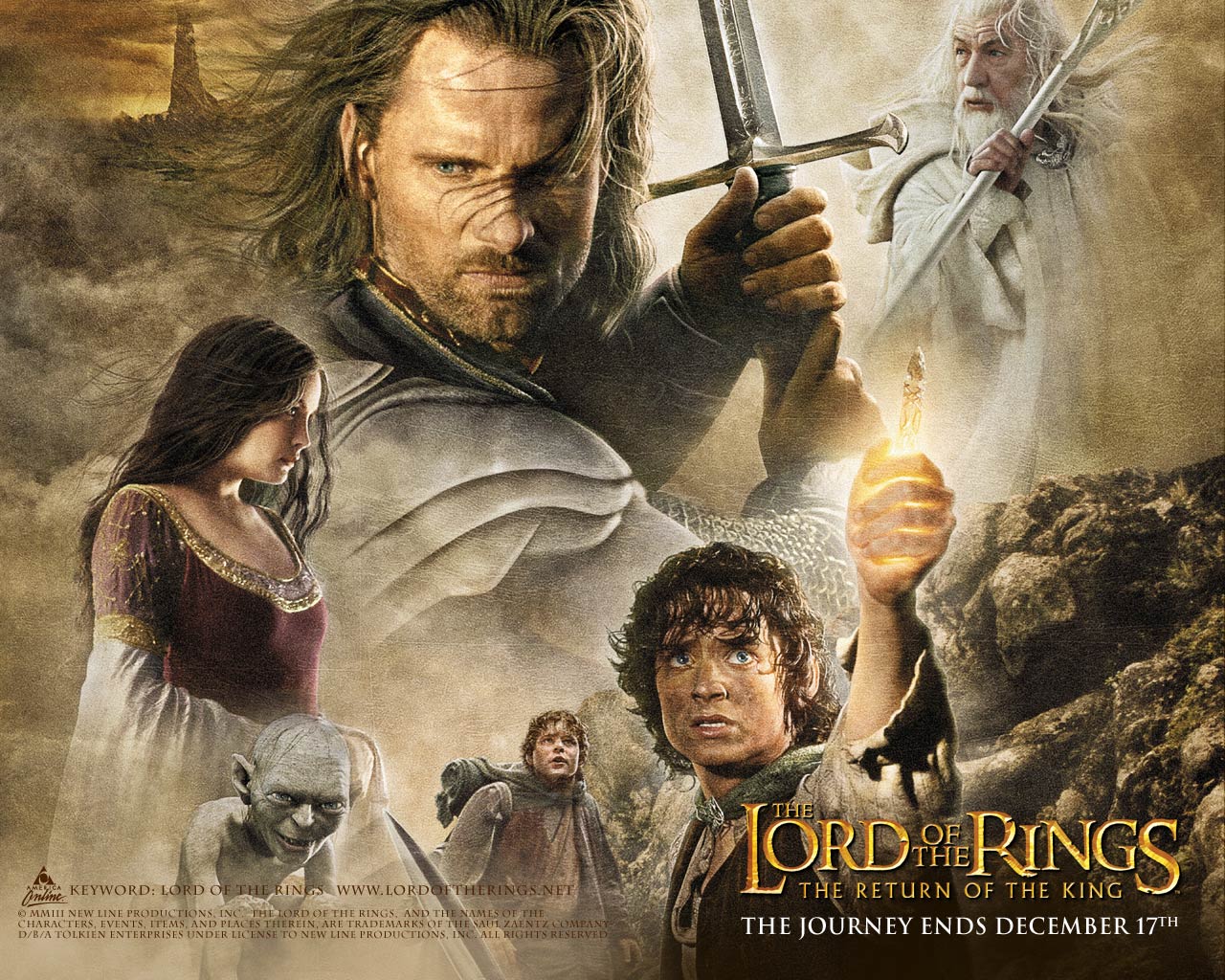 Lord of the UI
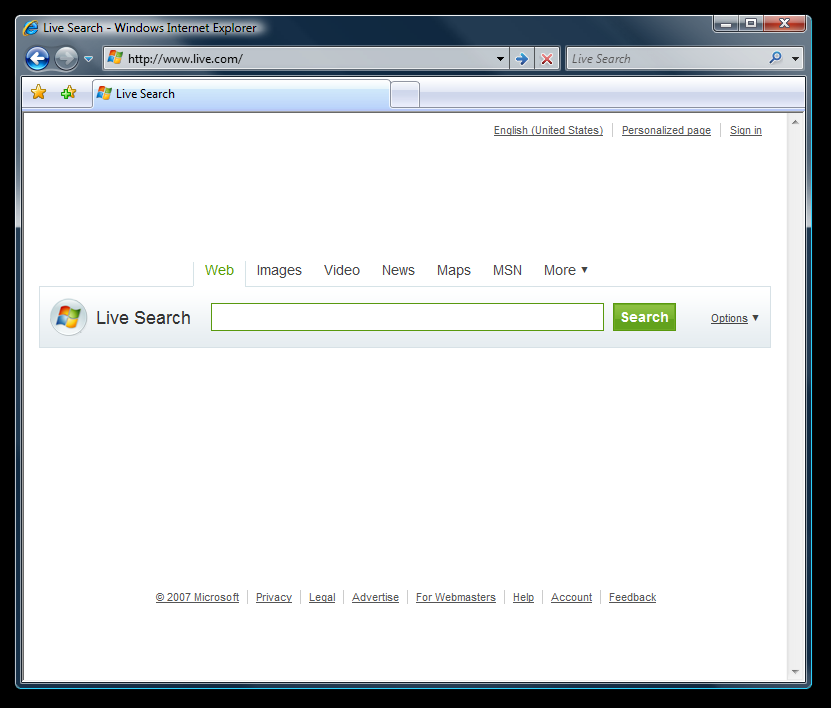 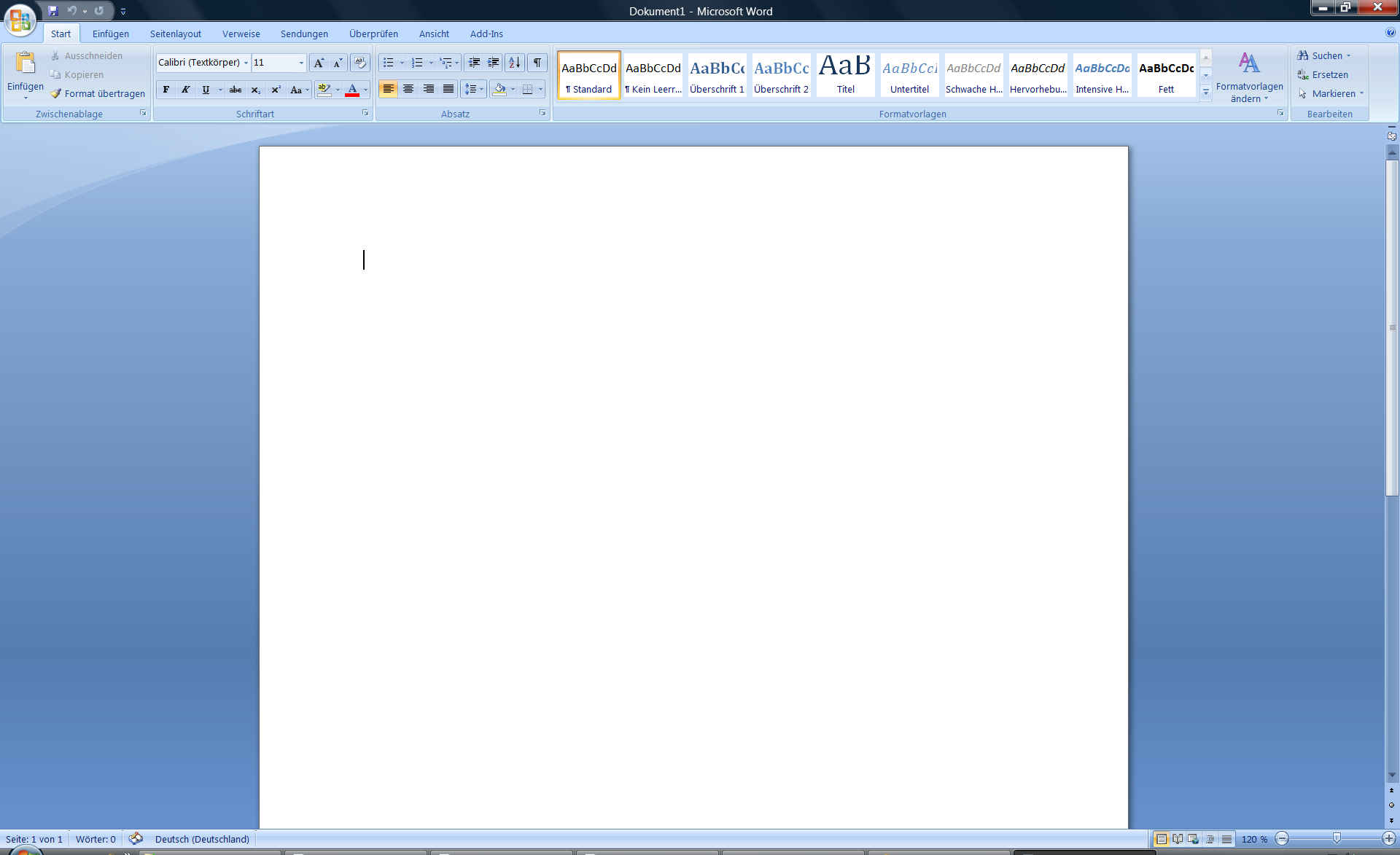 Daten sammeln
Welche Commands werden am haufigsten verwendet?
Wie sind die Commands gruppiert?
Wie werden die Commands aktiviert?
	(Toolbar, Keys, Mouse)
An welchen Funktionen scheitern User (newsgroup, support)
TOP 5 der häufigsten Commands
Paste
Save
Copy
Undo
Bold
Eye Tracking
Learn how people interact with the UI by watching where they look
Two types used:
Heat map
Gaze tracking
Help to understand linguistic similarities and differences
Right-to-left reading languages
Vertical text languages
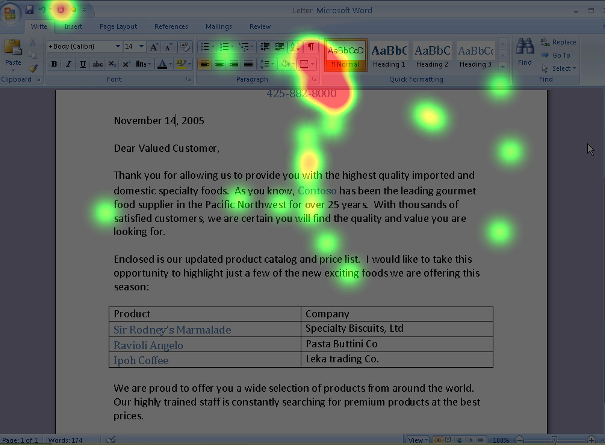 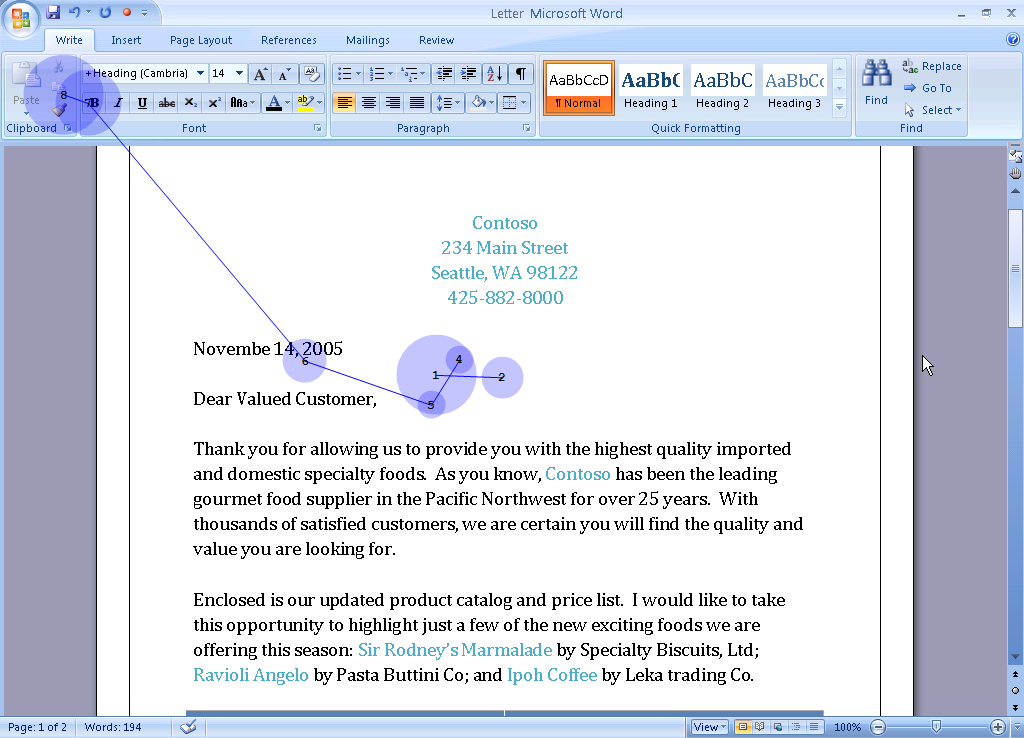 Eye Tracking
Video
Flashback: UI Redesign Ziele
Software soll einfacher zu benutzen sein
Anwender sollen Zeit sparen
Anwender sollen mehr Funktionen kennenlernen
Anwender sollen “schönere”, mächtigere Dokumente erstellen können
the rib·bon [ˈrɪbən]
Was?
Office 2007 Ribbon
Office Button
Contextual Tab Set
Help
Tab
Quick Access Toolbar
Contextual Tab
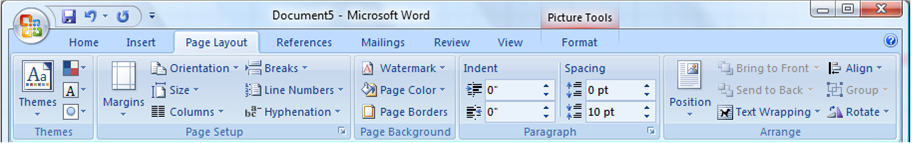 Dialog Box Launcher
Group (aka “Chunk”)
Windows Scenic Ribbon
Application Menu
Help
Contextual Tab Set
Tab
Quick Access Toolbar
Contextual Tab
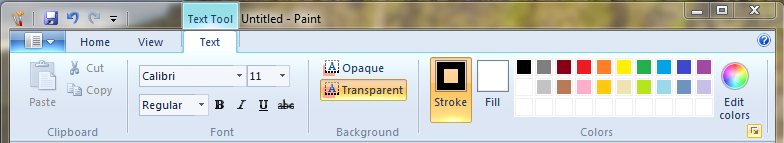 Dialog Launcher
Group (aka “Chunk”)
Combo Boxes
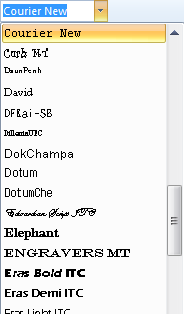 Spinners
Ribbon Controls
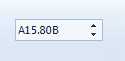 Mini Toolbar &Contextual Menu
Group Dialog Launchers
Buttons & Split Buttons
Color Pickers
Tooltips
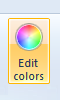 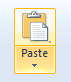 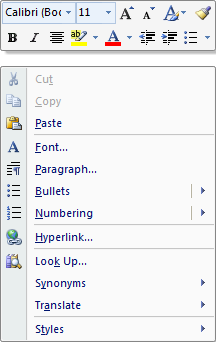 Categorized Menus
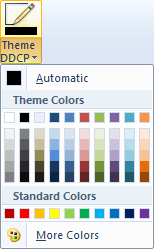 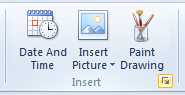 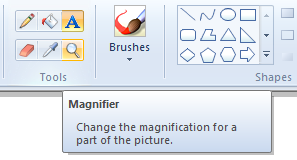 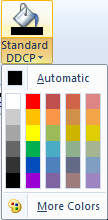 Font Control
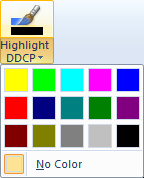 “In-Ribbon” Galleries
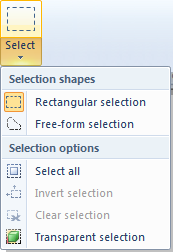 Help Button
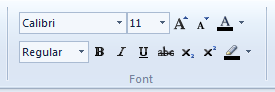 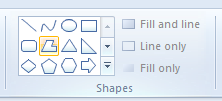 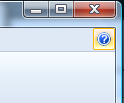 Dropdown Galleries
Tabs & Groups
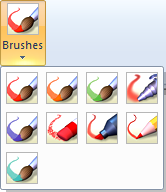 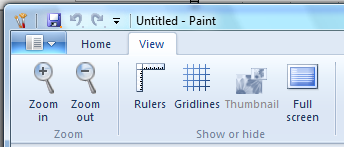 Check Boxes
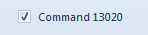 the rib·bon [ˈrɪbən]
Wie?
The Ribbon Landscape
WPF
MFC
Scenic
Managed
Native
MFC Native
Needs .NET 3.5
Vista or newer
Win2k or newer
Office 2007 and Windows Style¹
WindowsVisual Style
Office 2007 and Windows Style
Visual Studio 2008 SP1
Windows 7
Release in 2009
Microsoft’s Ribbon Strategy
MFC
#1 Ribbon Control überhaupt
Wrapper um Native Window API
Kein Visual Designer
Teilweise Unterstützung durch Wizard
Lizensierung nicht notwendig?
MFC
m_wndRibbonBar.SetApplicationButton(&m_MainButton, CSize (45, 45));
CMFCRibbonMainPanel* pMainPanel = m_wndRibbonBar.AddMainCategory(strTemp, IDB_FILESMALL, IDB_FILELARGE);

bNameValid = strTemp.LoadString(IDS_RIBBON_NEW);
pMainPanel->Add(new CMFCRibbonButton(ID_FILE_NEW, strTemp, 0, 0));

// Create "Clipboard" panel:
bNameValid = strTemp.LoadString(IDS_RIBBON_CLIPBOARD);
CMFCRibbonPanel* pPanelClipboard = pCategoryHome->AddPanel(strTemp, m_PanelImages.ExtractIcon(27));

bNameValid = strTemp.LoadString(IDS_RIBBON_PASTE);
CMFCRibbonButton* pBtnPaste = new CMFCRibbonButton(ID_EDIT_PASTE, strTemp, 0, 0);
pPanelClipboard->Add(pBtnPaste);
MFC
WPF
noch CTP
XAML
kein Editor
Lizensierung notwendig
deutliche Änderungen in V1
z.B. keine RibbonCommands mehr

noch keine Galleries, KeyTips etc.
WPF
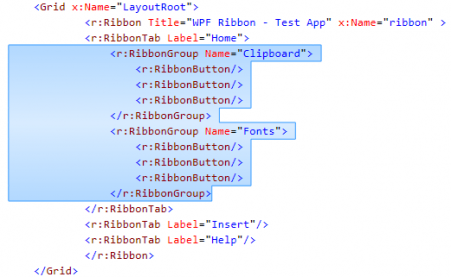 WPF
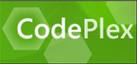 Ribbon
http://wpf.codeplex.com/
SandRibbon
http://www.divelements.com/net/controls/sandribbonwpf/
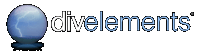 xamRibbon
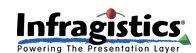 http://www.infragistics.com/dotnet/netadvantage/wpf/xamribbon.aspx#Overview
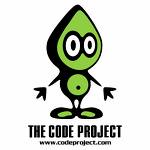 WPF C# Ribbon Control Library
http://www.codeproject.com/KB/WPF/ribboncontrol.aspx
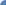 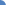 WinForms
Nur 3rd Parties
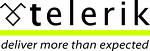 RadRibbonBar
http://www.telerik.com/products/winforms/ribbonbar.aspx
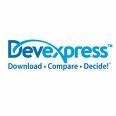 XtraBars
http://www.devexpress.com/Products/NET/Controls/WinForms/Bars/features_ribbon.xml
Krypton Ribbon
http://www.componentfactory.com/windows-forms-ribbon.php
SandRibbon
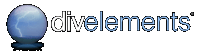 http://www.divelements.com/net/controls/sandribbon/
Silverlight
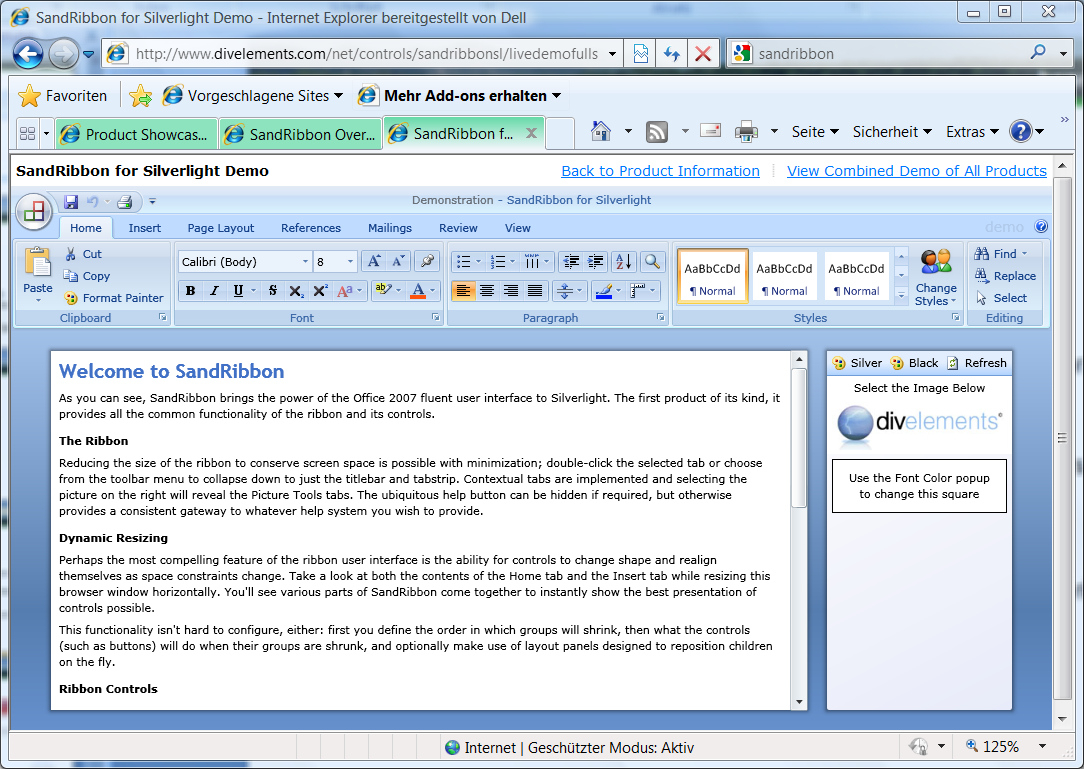 Lizensierung
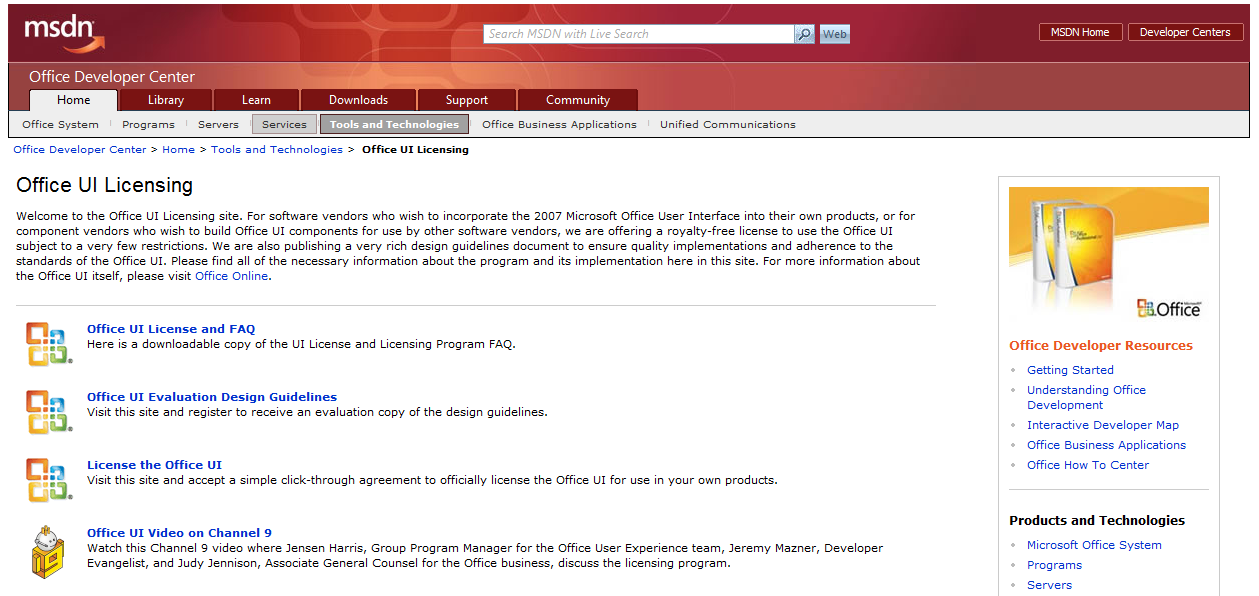 http://www.microsoftio.com/officeUI/license
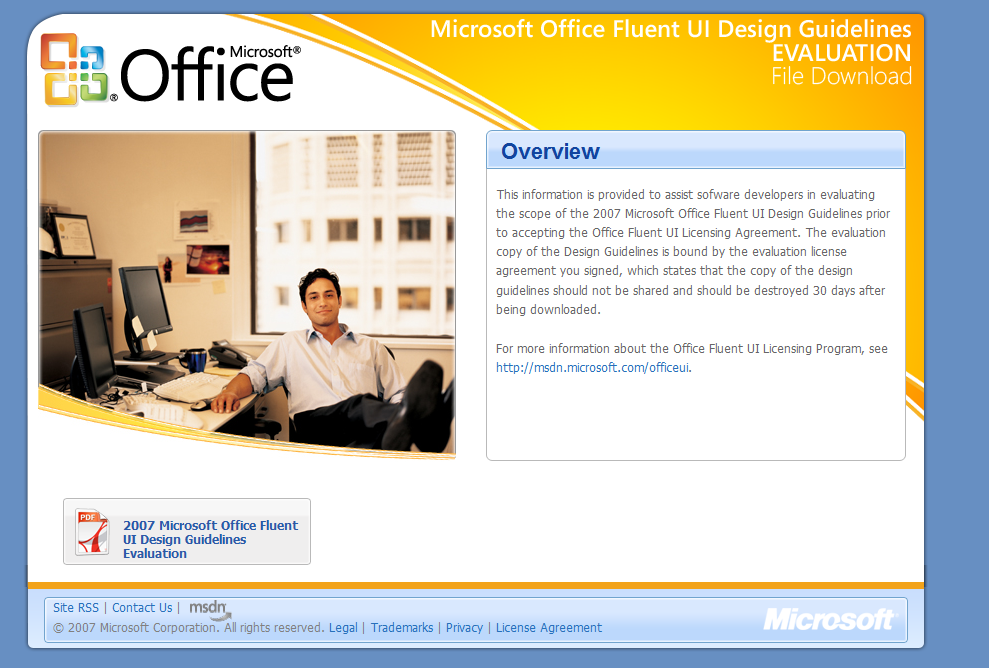 http://www.microsoftio.com/officeUI/evaluation
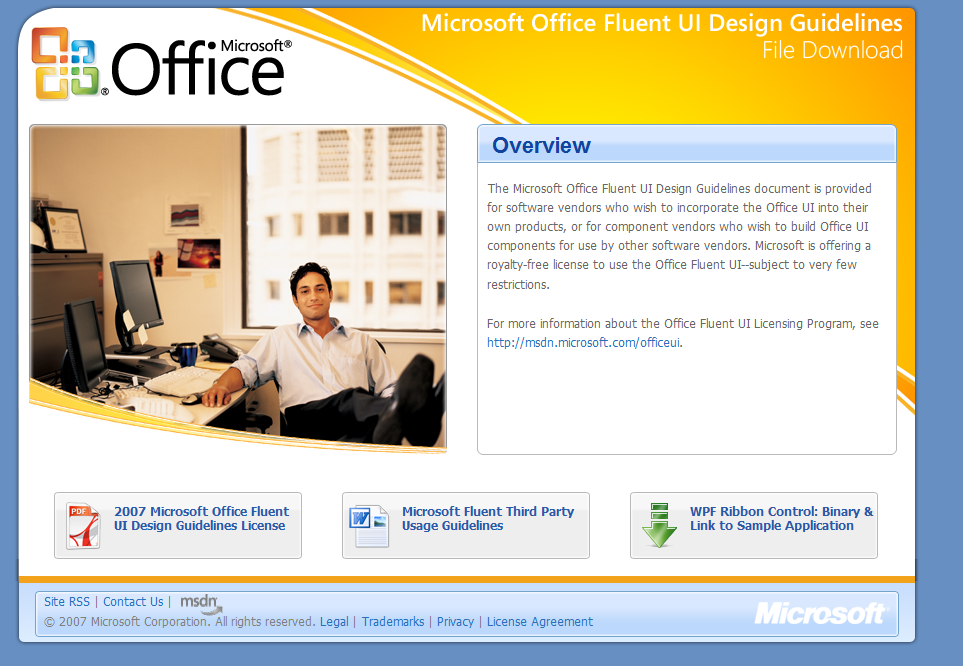 FAQ
Warum Lizensierung und Guidlines?
Schutz der IP (interlectual property)
Angst vor Office Nachahmern.

Wer brauch eine Lizenz?
Jeder der ein Ribbon verwenden will

Kostet das was?
Nein
FAQ
Wer bekommt eine Lizenz?
Jeder, außer Office Nachahmer (Word, Excel, Access, etc.)

Ist die Lizenz nur für Windows Apps?
Nein, für jede Plattform.
FAQ
Können Webanwendungen eine Lizenz erhalten?
NEIN, Websites haben eine andere user experience
Silverlight???
License Agreement §3.b.
Your UI must comply with the Design Guidlines.
	…
	If Microsoft notifies you, you will make the changes to comply als soon as us can, but no later then 6 month.
the rib·bon [ˈrɪbən]
Jetzt kann‘s los gehen
gut geführt
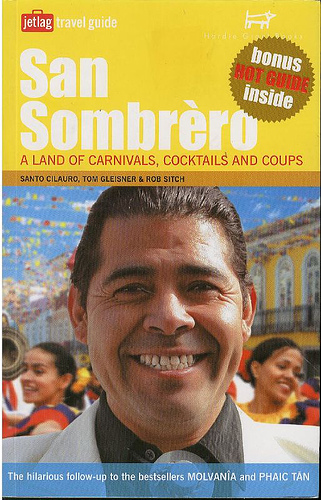 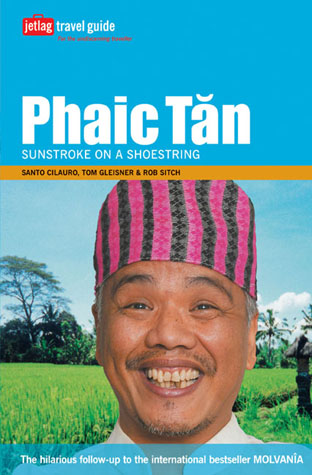 http://www.mairdumont.com/de/presse/Reisefuehrer_Weltwunder_2007.JPG
Entscheidung für das Ribbon
Wohl durchdachte Entscheidung
Ablehnung durch User
Viel Arbeit
Nicht jede Anwendung ist für das Ribbon geeignet
z.B. Grafikprogramme
Nicht geeignet
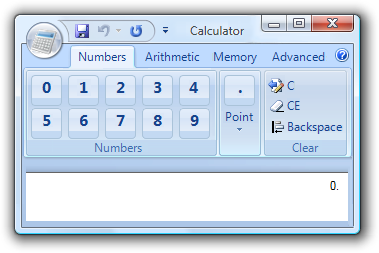 Nicht immer konsistent in den Guidelines und Office
#1 Commands
Redundante Commands entfernen
Die am häufigsten verwendeten Commands jeweils in die Mitte eines Tabs stecken.
Commands aus Dialogen in den Ribbon stecken.
Erweiterte Optionen in Dialogen belassen
Commands in der Mitte platzieren
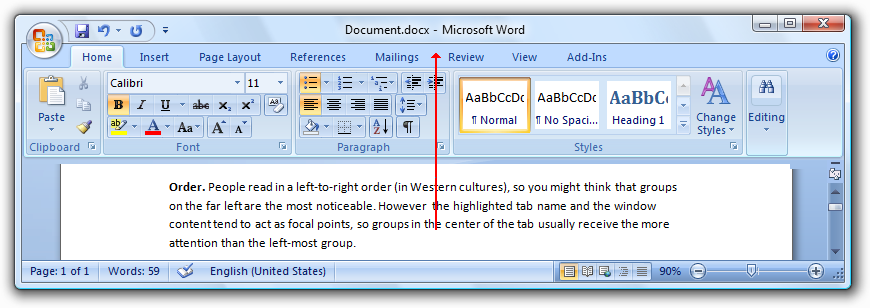 #1.1 Commands Labeling
Diese Commands brauchen eine Beschriftung:


Diese Commands brauchen nicht beschriftet zu werden:
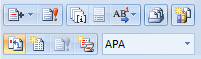 # 2 Enhanced Tooltips
ToolTips mit Bildern und Erklärung
Es guckt eh keiner in die Hilfe
#3 Tabs und Groups
max 5-10 Tabs
Nichtssagende Namen vermeiden
Tools, Optionen, Extras, Advanced
Standardtabs aus Office verwenden
Start, Bearbeiten, Einfügen, Diagramme
Standardgroups aus Office verwenden
Clipboard, Font, Themes, Zoom
#4 Application Button
Anwendungsbezogene Commands
New
Open
Save
Print

Auch über die QuickAccessToolBar steuerbar!
#5 QuickAccess ToolBar
Jede Anwendung die das Ribbon lizensiert hat, muss eine QuickAccessToolBar haben

Oft benutze Commands in die QuickAccessToolBar setzen.

Nur 12 Quick Commands!
Abschlussfrage:
Wo findet man das Command
	„Arbeitsmappe freigeben“ in Excel 2007?

Start
Einfügen
Seitenlayout
Formel
Daten
Überprüfen
Ansicht
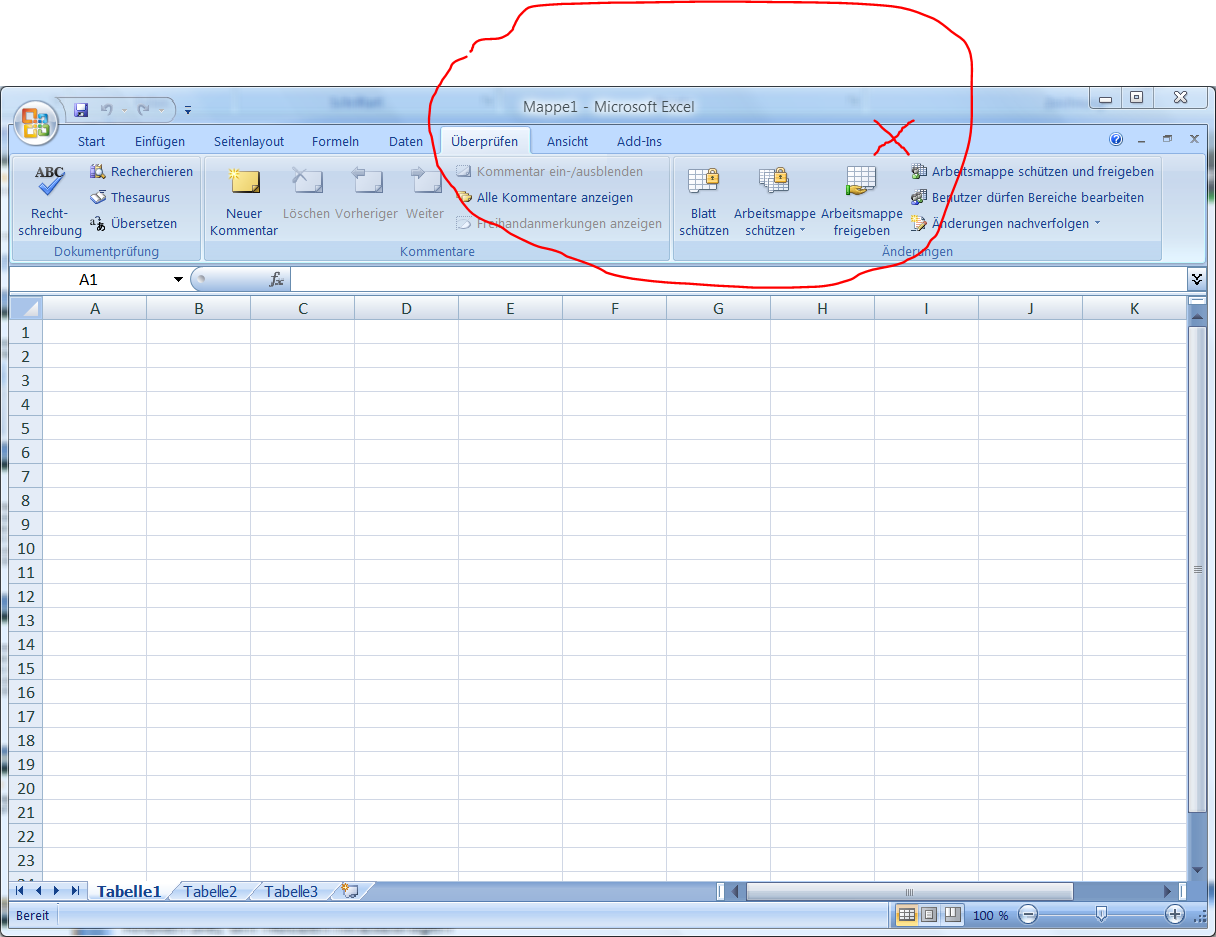 Vielen Dank!